Transduksi Sinyal Hormon Kolesistokinin sebagai Target untuk Mengatasi Obesitas
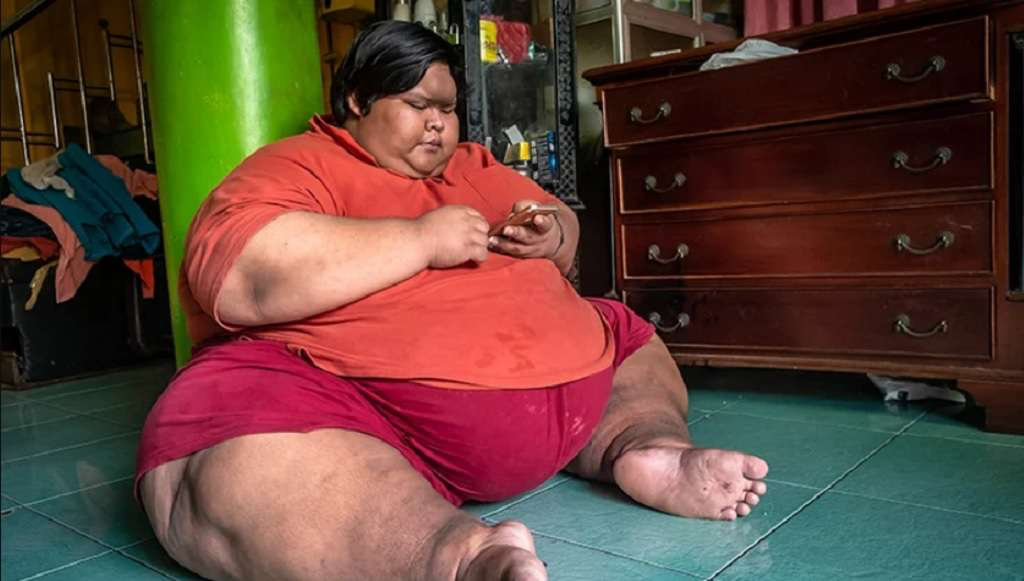 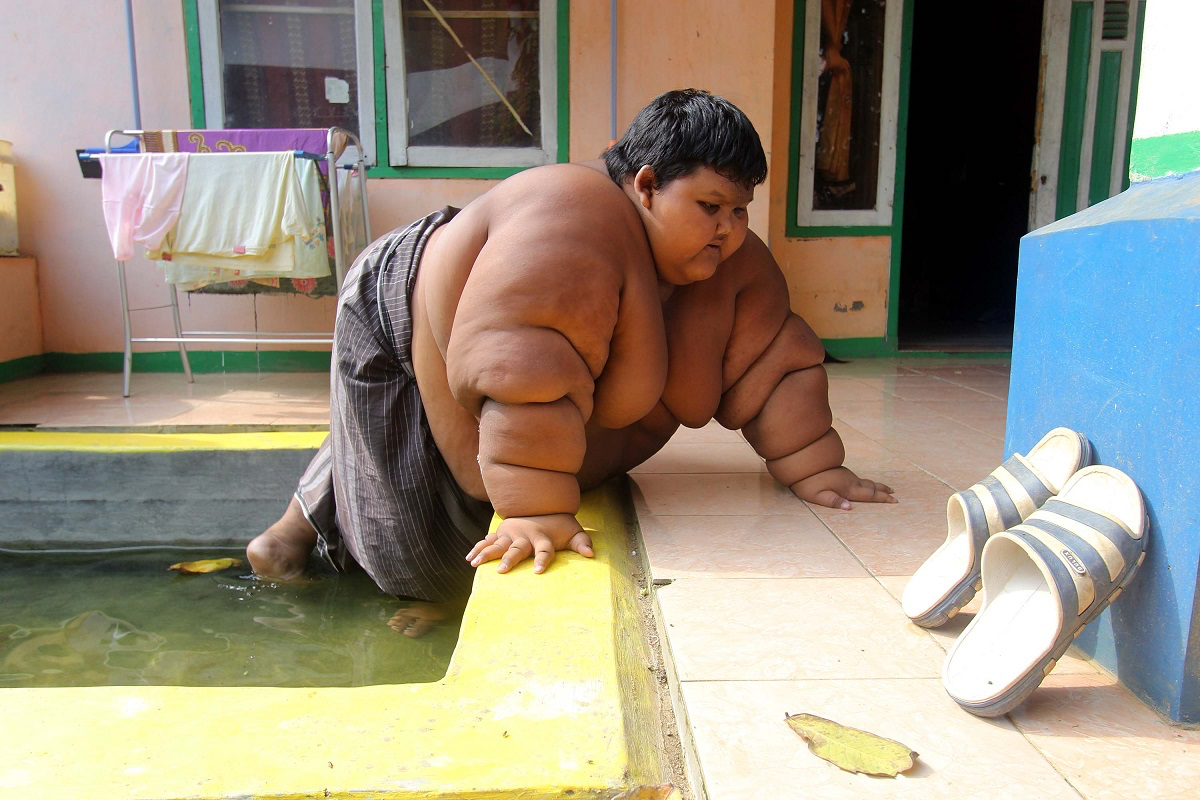 Kenapa Memilih Obesitas ?
Di negara maju dan negara berkembang, kasus kejadian obesitas baik pada anak maupun orang dewasa meningkat pesat dalam beberapa dekade terakhir. WHO memberi istilah ‘Globesity’ untuk menggambarkan apa yang disebut ‘global epidemic of obesity’.1 Berdasarkan data WHO lebih dari satu milyar orang dewasa di dunia mengalami overweight bahkan lebih dari 300 juta di antaranya tergolong dalam kategori obese.
Hormon Kolesistokinin
Produksi Hormon Kolesistokinin
Sel Endokrin sepanjang mukosa usus halus (duodenum)
Disekresi oleh sel I saluran pencernaan atas (STC-1 cells duodenum) segmen pertama usus halus dan sel G antrum gaster.
Di sel STC-1 tersebut protein dan lemak menstimulasi sekresi KSK melalui mekanisme transduksi sinyal
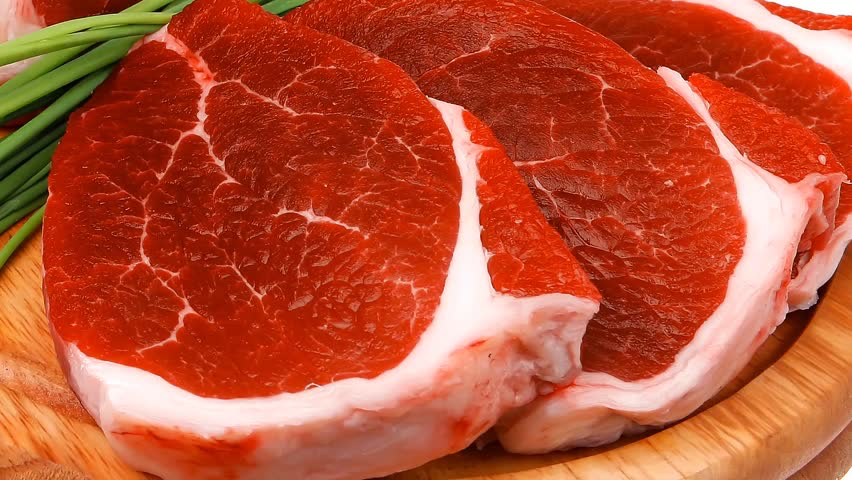 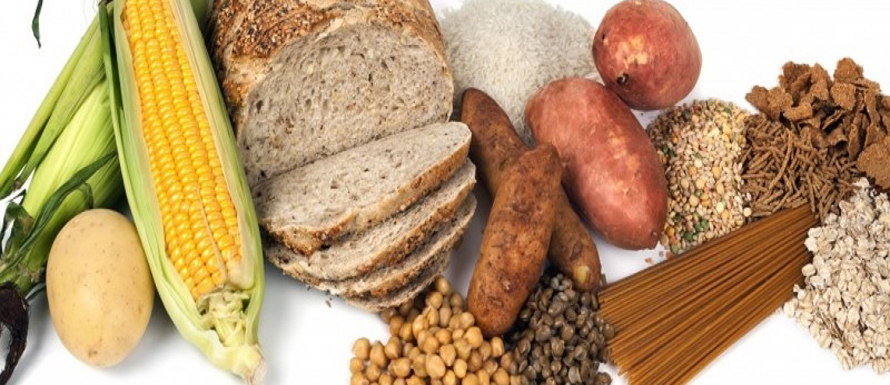 Pelepasan Hormon 
Kolesitokin
Jalur Transduksi Sinyal (Signal Transduction Cascades)
Transduksi sinyal merupakan transmisi sinyal dari molekul ekstrasel ke dalam sel yang menyebabkan terjadinya berbagai proses penghantaran respon.
Sistem transduksi molekul  merupakan komunikasi antar sel, akan direspon secara bertahap melalui serangkaian aktivitas di dalam sel
Hasil produksinya dapat berupa sekresi hormon atau zat kimia lain yang kemudian diterima oleh sel yang berbeda
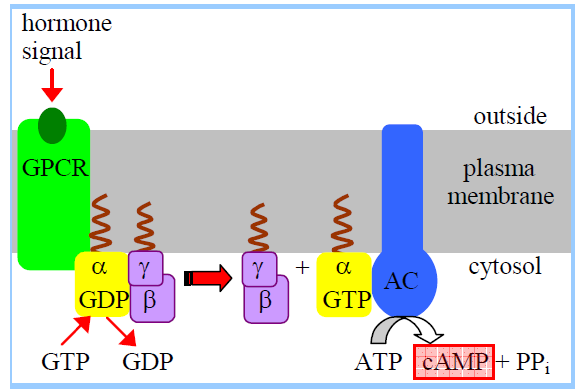 Peran GPCR dan Second Messenger dalam Transduksi Sinyal Sekresi KSK
Reseptor 
(nutrient)
Menginduksi hormon pencernaan KSK dari sel enteroendokrin khusus.
Peningkatan konsentrasi Ca2+ terjadi dalam jalur transduksi sinyal Asam Lemak Bebas yang menginduksi sekresi KSK.
[Speaker Notes: Hormon pencernaan KSK : hormon ini ditujukan untuk membantu pencernaan lemak dalam makanan]
JALUR TRANSDUKSI HORMON  KOLESTIKININ
Penggunaan Kedelai sebagai Bahan Alami yang Mengandung Zat Aktif yang Menginduksi Sekresi KSK
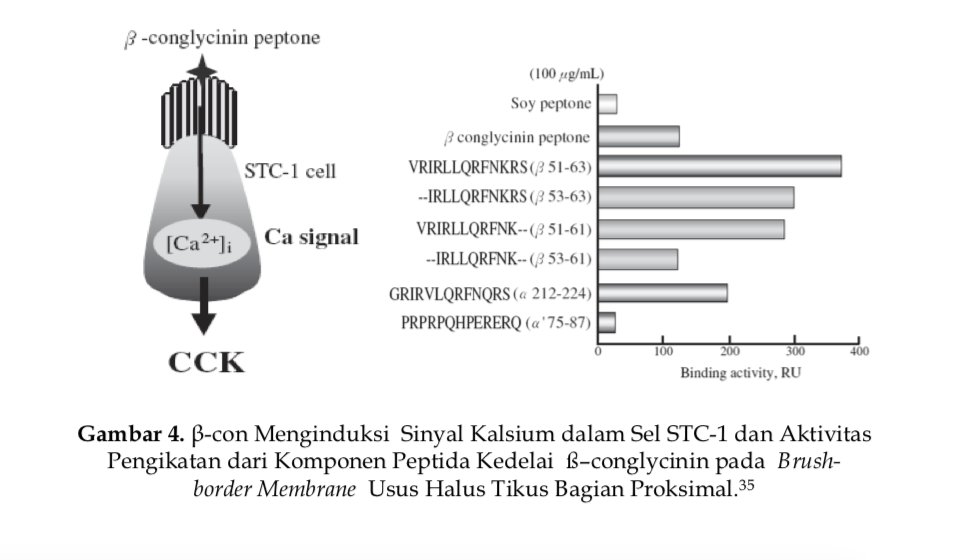 KEDELAI = Mengandung 2 fraksi utama, β-conglycinin (7S) dan glycinin (11S), jumlahnya 70% dari seluruh konsentrasi protein. 


Glycinin merupakan heksamer dengan berat molekul 360 kDa, terdiri atas subunit asam dan basa. 

β-conglycinin pepton (BconP) bioaktif peptida dalam kedelai menimbulkan rasa kenyang melalui peningkatan hormon pencernaan KSK.
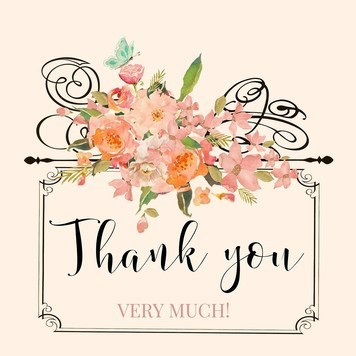